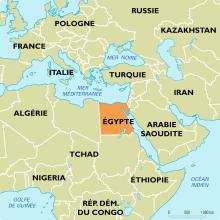 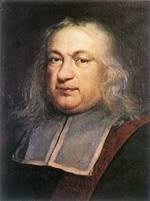 Diophante
Fait par Brandon Grondin

Nom de son village: Alexandrie
Période de temps: environ 2 ième siècle avant J-C

Son œuvre


Son épitaphe

        X + Y + Z = 20   Alors W=11
W + X + Y        =22   Alors Z=9
W + X       + Z  =24   Alors Y=7
W       + Y + Z  =27   Alors X=4

3W+3X+3Y+3Z=93                            Nombre d’inconnu: 4
                                                            Équation différente: 4
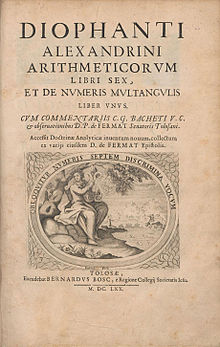 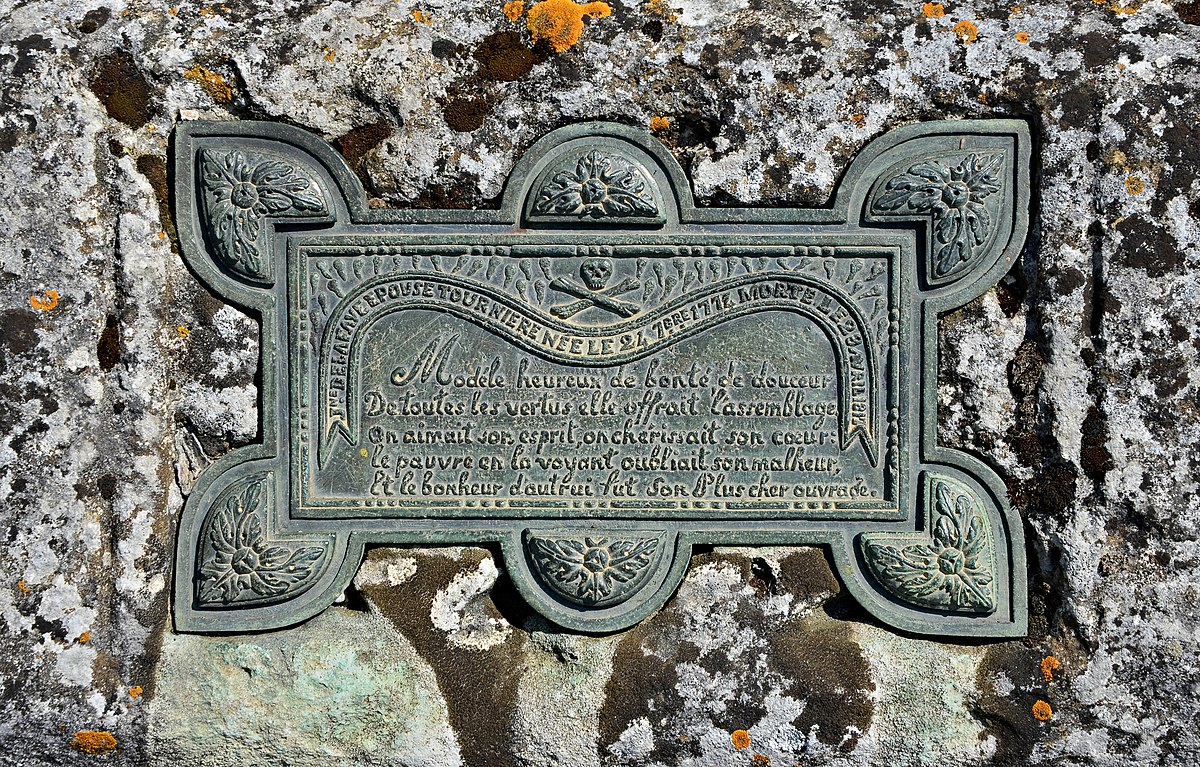 Son épitaphe
Enfance: 1/6
Adolescence: 1/12
Mariage: 1/7
Sans fils: 1/2
Il ne vécu 4 ans (dèces)
Enfant mort 42 ans
Diophante mort 84 ans